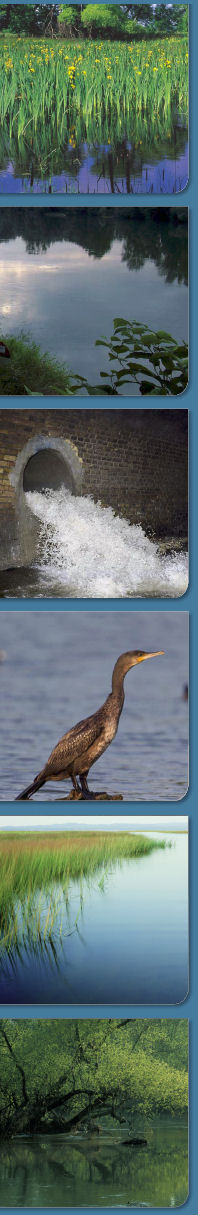 A második Országos Vízgyűjtő -gazdálkodási Terv Stratégiai Környezeti Vizsgálata országos fórumA környezeti vizsgálat tematikája
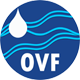 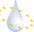 A környezeti vizsgálat (SKV) célja
A környezeti szakértők és az érintettek véleményének az előkészítés és tervezés folyamatába való integrálásának segítésével:

javítsa a tervezési dokumentumok minőségét, környezeti hatékonyságát, hatásosságát és környezeti szempontú konzisztenciáját,

segítse a terv várható negatív környezeti hatásainak csökkentését és kiküszöbölését,

a terv elvárható pozitív környezeti hatásainak növelését és erősítését, eredményességét.
SKV Tematika tartalmi keretei
A környezeti értékelés kidolgozási és partnerségi folyamatának ismertetése

1.1. előzmények, különösen a tematika tartalma;
1.2. a tervezési folyamathoz és az ex-ante értékeléshez való kapcsolódása;
1.3. a környezeti értékelés készítése során tett javaslatok figyelembevétele és hatása a
VGT2 alakulására;
1.4. a környezet védelméért felelős szervek és az érintett nyilvánosság bevonása, az
általuk adott véleményeknek, szempontoknak a környezeti értékelés készítése során
történő figyelembevétele, az indokok összefoglalása;
1.5. a környezeti értékelés készítéséhez felhasznált adatok forrása, az alkalmazott
módszer korlátai, nehézségek (mint pl. technikai hiányosságok, bizonyos ismeretek
hiánya stb.), az előrejelzések érvényességi határai, a felmerült bizonytalanságok.

2. A VGT2 és a kidolgozásakor vizsgált változatok rövid ismertetése

2.1. a VGT2 céljainak, tartalmának és a készítés folyamatának összefoglaló ismertetése,
kiemelve a környezeti értékelés készítése szempontjából fontos részeket;
2.2. a VGT2 összefüggése más releváns tervekkel, illetve programokkal (2014-20 időszak
operatív programjai és más a VGT2 megvalósításával összefüggő tervek, programok pl.
NFFS, Vidékfejlesztési Program, zöldítés stb;
2.3. a változatok közötti választás indokai (amennyiben a tervezés során változatok
kialakításra kerülnek), a választást alátámasztó vizsgálat rövid leírása;
2.4. a VGT2 tervezési és végrehajtási intézményi kereteinek áttekintése
SKV Tematika tartalmi keretei
3. A VGT2 megvalósítása környezeti hatásainak, következményeinek feltárása:

3.1. a fenntarthatósági értékrend, kritériumrendszer meghatározása, illetve a hazai és EU-s környezetpolitikai célok azonosítása;

3.2. a VGT2 céljainak összevetése fenntarthatósági, környezet- és természetvédelmi célokkal, fenntarthatósági kritériumokkal;
3.3. a VGT2 céljainak egymás közti, illetve a releváns tervek, illetve programok (2.2.) céljaival való konzisztenciája környezeti szempontból;

3.4. a jelenlegi környezeti állapot releváns, a VGT2-vel összefüggésben lévő elemeinek ismertetése;
3.4.1. a hatásterület azon környezeti jellemzőinek azonosítása, amelyeket a VGT2 megvalósítása valószínűleg jelentősen befolyásol,
3.4.2. a környezeti állapot egyéb jellemzőinek leírása,
3.4.3. környezetvédelmi érdekek érvényesítésének főbb akadályai, ezzel kapcsolatos konfliktusok összefoglalása,
3.4.4. a fennálló környezeti konfliktusok, problémák leírása és mindezek várható alakulása, ha a VGT2 nem valósulna meg;

3.5. a VGT2 megvalósulásával közvetlenül vagy közvetve környezeti hatást kiváltó tényezők, okok feltárása, különös tekintettel azokra a  tervelemekre, tervezett intézkedésekre, amelyek:
3.5.1. természeti erőforrás közvetlen igénybevételét vagy környezetterhelés közvetlen előidézését jelentik,
3.5.2. olyan társadalmi, gazdasági folyamatokat váltanak ki, vagy ösztönöznek, amelyek közvetett módon környezeti következménnyel járhatnak (különösen azok, amelyek
· olyan befektetői, termelői vagy fogyasztói magatartást váltanak ki, vagy ösztönöznek, illetve egyéb olyan tendenciákat erősítenek, amelyek természeti erőforrás igénybevételéhez vagy környezetterheléshez vezethetnek,
· olyan fajta beruházásokat, fejlesztési irányokat részesítenek előnyben, amelyek további környezetterhelő vagy igénybevevő fejlesztéseket vonzanak, ösztönöznek vagy ha kumulatív hatások léphetnek fel);
SKV Tematika tartalmi keretei
3.6. A VGT2 megvalósítása esetén várható, a környezetet érő hatások, környezeti következmények előrejelzése:

3.6.1. jól azonosítható környezet igénybevétel vagy terhelés esetén különös tekintettel:

3.6.1.1. a környezeti elemekre (földre, levegőre, vízre, élővilágra, épített környezetre, ez utóbbi részeként az építészeti és régészeti örökségre),

3.6.1.2. a környezeti elemek rendszereire, folyamataira, szerkezetére, különösen a tájra, településre, klímára, természeti (ökológiai) rendszerre, a biodiverzitásra,

3.6.1.3. a természetvédelmi oltalom alatt álló és Natura 2000 területek állapotára és jellegére, valamint e területeken lévő élőhelyek és fajok kedvező természetvédelmi  helyzete megmaradásának, fenntartásának, helyreállításának, fejlesztésének lehetőségeire, továbbá

3.6.1.4. az előbbi hatások következtében az érintett emberek egészségi állapotában, valamint társadalmi, gazdasági helyzetében – különösen életminőségében, kulturális örökségében, területhasználat feltételeiben – várhatóan fellépő változásokra;

3.6.1.5. a hulladékképződésre, illetve a képződő hulladék káros hatásaira, veszélyességére, környezetre gyakorolt hatására.
SKV Tematika tartalmi keretei
3.6.2. a közvetett módon hatást kiváltó tényezők fellépése esetén különös tekintettel:

3.6.2.1. új környezeti konfliktusok, problémák megjelenésére, meglévők felerősödésére,

3.6.2.2. környezettudatos, környezetbarát magatartás, életmód lehetőségeinek,
feltételeinek gyengítésére vagy korlátozására,

3.6.2.3. a helyi adottságoknak megfelelő optimális térszerkezettől, területfelhasználási módtól való eltérés fenntartására vagy létrehozására,

3.6.2.4. olyan helyi társadalmi-kulturális, gazdasági-gazdálkodási hagyományok gyengítésére, amelyek a táj eltartó képességéhez alkalmazkodtak,

3.6.2.5. a természeti erőforrások megújulásának korlátozására,

3.6.2.6. a nem helyi természeti erőforrások jelentős mértékű használatára vagy a helyi természeti erőforrások túlnyomóan más területen való hasznosítására;

3.7. A környezeti következmények alapján a VGT2 és a változatok értékelése, a környezeti szempontból elfogadható változatok meghatározása.
SKV Tematika tartalmi keretei
4. A VGT2 környezeti hatásosságának értékelése és a várható negatív hatások elkerülését célzó javaslatok
	
	A VGT2 megvalósítása következtében várhatóan fellépő környezetre káros hatások elkerülésére, csökkentésére vagy ellentételezésére vonatkozó, a VGT2-ben szereplő intézkedések környezeti hatékonyságának értékelése, javaslatok egyéb szükséges intézkedésekre.

5. A VGT2-vel összefüggésben megvalósuló vagy egyéb tervekre vonatkozó javaslatok
	
	Javaslat olyan környezeti szempontú intézkedésekre, előírásokra, feltételekre, szempontokra, amelyeket a VGT2 által befolyásolt más tervben, illetve programban figyelembe kell venni.

6. Monitoring, értékelési és a megvalósítása során szükséges intézményi kapacitásokra, kompetenciákra és intézkedésekre vonatkozó javaslatok
	
	A VGT2 megvalósítása következtében várhatóan fellépő környezeti hatásokra tekintettel a
	VGT2-ben szereplő monitorozási javaslatok értékelése, javaslatok megfogalmazása a
	monitoring rendszer kialakítására, a környezeti és fenntarthatósági indikátorok kialakítására, valamint egyéb a program megvalósítása során szükséges intézkedésekre, intézményi kapacitásra, kompetenciákra vonatkozóan.
SKV időbeli keretei
VGT2 SKV elvégzése

2015.05-2016.03. közötti időszakban

VGT2 SKV tematika véleményezése

2015.06.30-08.30 között

VGT2 SKV jelentés tervezetének véleményezése

2015.08.01-09.01 között
SKV Tematika módszertani szempontjai
Környezeti szempontok

1. A jó környezetminőséggel kapcsolatos célkitűzések vizsgálati szempontjai

A környezeti szempontok érvényesítésének alapfeltételét, vagy keretét képező fenntarthatósági szempontok

2. Az integrált vízgazdálkodás megközelítésével és az általános rendszerszemlélet érvényesítésével kapcsolatos elvárások vizsgálati szempontjai

3. A társadalmi igazságossággal, irányítási rendszerrel kapcsolatos célkitűzések vizsgálati szempontjai
A jó környezetminőséggel kapcsolatos célkitűzések vizsgálati szempontjai
A jó környezetminőséggel kapcsolatos célkitűzések vizsgálati szempontjai
A jó környezetminőséggel kapcsolatos célkitűzések vizsgálati szempontjai
A jó környezetminőséggel kapcsolatos célkitűzések vizsgálati szempontjai
A jó környezetminőséggel kapcsolatos célkitűzések vizsgálati szempontjai
A integrált vízgazdálkodás megközelítésével és az általános rendszerszemlélet Érvényesítésével kapcsolatos elvárások vizsgálati szempontjai
A integrált vízgazdálkodás megközelítésével és az általános rendszerszemlélet Érvényesítésével kapcsolatos elvárások vizsgálati szempontjai
A társadalmi igazságossággal, irányítási rendszerrel kapcsolatos célkitűzések vizsgálati szempontjai
A társadalmi igazságossággal, irányítási rendszerrel kapcsolatos célkitűzések vizsgálati szempontjai
Kérdések és Előzetes megállapítások Az SKV jelentéshez
„A vízgyűjtő-gazdálkodási tervben a hangsúly a fenntartható vízgazdálkodás és a környezetvédelem koncepcionális/stratégiai elképzeléseinek bemutatásán, az egymásra hatások feltárásán és megfelelő kezelésén, a megvalósítás jogi és pénzügyi hátterének biztosításán, a megvalósítás során betartandó technikai feltételek egyértelmű megfogalmazásán, a tervezést meghatározó gazdasági és társadalmi szempontok összefoglalásán van.” VGT2. 6. old. 2. bek.
Kérdések és Előzetes megállapítások Az SKV jelentéshez
Milyen beavatkozási prioritásokat határoz meg, ajánl a VGT2?

Milyen szempontok alapján? (elérhető eredményesség, veszélyhelyzet, költséghatékonyság, szükségesség, állapot)

A VGT tervezetében nem jelenik meg, hogy az intézkedések rangsorolása céljából kialakított szempontok hogyan, mikor és ki által kerülnek alkalmazásra. Ennek rögzítése nélkülözhetetlen a VGT tervezés későbbi fázisait megelőzően. A prioritások nyilvános és dokumentált megjelenését, következetes szűrőként való alkalmazását javasoljuk számon kérni a terv elfogadása, és a további részletes tervezési, finanszírozási és értékelési döntések során. A szempontrendszer alapján szükséges rangsorolni az országos és az alegységszintű intézkedéseket is. A rangsorolás idejét, módját és eredményét nyilvánosságra kell hozni és a rangsorolás szerinti eljárást folyamatosan ellenőrizni, értékelni szükséges, amely eredményi a nyilvánosság számára hozzáférhetővé kell tenni. A szempontrendszer megjelenítését a jogszabályi szinten is javasoljuk közzétenni.
Kérdések és Előzetes megállapítások Az SKV jelentéshez
ÖNÖNK SZERINT SZÜKSÉGES A PRIORITÁSOK MEGHATÁROZÁSA? TOVÁBBI SZEMPONTOK?
Szempontok a prioritások meghatározásához:
A védett területekre vonatkozó VGT keretében vállalt és teljesítendő mérhető eredményeket hozó célkitűzések. Halaszthatatlan feladat a védett területek védelmi céljainak és terveinek elkészítése (lásd pl. Natura 2000 fenntartási tervek), amely a beavatkozások alapjául szolgálhatnak.
A problémák sürgősségének és jelentőségének meghatározása szükséges a tervezési folyamatban.
Az adott víztest rendbehozatalának társadalmi hasznosságának meghatározása szükséges.
A víztest ökológiai hálózatban betöltött szerepének, illetve az intézkedés ökológiai rendszerre gyakorolt hatásának jelentőségének meghatározása szükséges a tervezési folyamatban.
A kiemelten sérülékenynek számító lévő víztestek azonosítása
MONITORING jelentősége
Monitoring jelentősége felértékelődik (lásd EU Bizottság ex-ante feltételei között is kiemelte pl. a felszíni vizek vízminőségére vonatkozó monitoring fejlesztését)
Alapvető követelmény az eredményesség szempontjából, hogy megfelelő adatokkal rendelkezzünk a megalapozott értékelésekhez, illetve a visszacsatolásokhoz (pl. a beavatkozások fejlesztéséhez, megváltoztatásához)
A monitoring adatok elemzése és az állapotértékelés jövőbeli elősegítése érdekében, javasoljuk erősíteni az összhangot az ágazati, ágazatközi monitoring rendszerek között (pl. mezőgazdaság, természetvédelem, vízgazdálkodás stb.), annak érdekében, hogy költséghatékonyan előállíthatóan a megfelelő adatok álljanak rendelkezésre az intézkedések eredményességének értékelése céljából.
Az egyes ágazatok keretében jelenleg is számos adat (kibocsátás, szennyezés), hátér információ (pl. gazdálkodási, területhasználati tevékenység) gyűjtése folyik, azonban sokszor probléma, hogy a különböző adatbázisok nem kapcsolhatók össze, együttes elemzésük egyéb (intézményi, módszertani) problémák miatt nem lehetséges.
A különböző fizikai, kémiai és ökológiai információk mellett az adott víztestet, vízgyűjtőt érintő emberi tevékenységekről és a végrehajtási folyamatok teljesítéséről is megfelelő adatokat szolgáltató indikátor és monitoringra rendszerre van szükség.
Felhívjuk a figyelmet a tervezéshez hasonlóan, hogy a monitoring és a társadalmi részvételt, ne értékeljék alul a végrehajtás során sem, kapjanak megfelelő súlyt.
Pl.  A felszíni, a felszín alatti vízkivételek értékelését nehezítő tényezők
„a természetes kisvízi készletek meghatározásához nincs elegendő vízrajzi mérés, különösen a forrás és a kisvízfolyás, valamint a csatornahálózat hozam- és a dombvidéki területeken a talajvízszint mérések hiányoznak;
nem rendelkezünk országos hidrológiai modellel, amely a lefolyás, beszivárgás becslésével a hiányzó vízrajzi észlelések egy részét helyettesíthetné;
a vízkivételi, hasznosítási adatok hiányosak, ellentmondásosak.” VGT2
MONITORING jelentősége
„Egy víztest állapotának téves meghatározása azt eredményezheti, hogy az állapot javítására irányuló intézkedések hatástalanok, vagy céltalanok lesznek. A javító intézkedések költségei nagyságrendekkel magasabbak, mint a megbízható monitoring költségei. A kellően részletes monitoringra úgy kell tekinteni, mint befektetésre, mely a nagy költségű javító intézkedésekről hozandó döntéseket alapozza meg.” VGT2 177. old
Települési, közösségi és civil részvétel lehetőségei
Milyen területeken és témakörökben várható el és milyen feltételekkel a települések, közösségek, civil szervezetek részvétele?
Beavatkozási területek szerint pl. csapadékvíz gazdálkodás, szennyvízkezelés stb.?
Átfogó intézkedések szerint pl. képzések, tudatosítás stb.?
Monitoring, értékelések stb?
Zöld infrastruktúra, zöldítés, területhasználat, tájgazdálkodás
egymással kölcsönhatásban álló természetes területek (köztük mezőgazdasági területek) hálózata, például zöldsávok, vizes területek, parkok, erdők és természetes növénytársulások, valamint tengeri területek, amelyek befolyásolják a viharok útját, a hőmérsékletet, az árvízveszélyt és a víz, a levegő és az ökoszisztémák minőségét. http://ec.europa.eu/environment/nature/ecosystems/background.htm 
VGT2 kifizetések és a területalapú kifizetésekhez kapcsolódó zöldítés lehetőségeinek áttekintése
Erózió, mezőgazdasági pontszerű és diffúz szennyezések mérséklése a birtoktervezés és a tájszintű programok készítésével
A birtok vagy táji szintű tervek és programok támogatása, összekapcsolása az egyedi kifizetésekkel jelentős mértékben eredményesebbé és hatékonyabbá tehetné a környezeti eredmények elérését, ehhez környezeti szempontú felkészítés és nyomon követés egyaránt szükséges az egyes programokhoz igazítva.
Hatásvizsgálati lánc ésszerű alkalmazása
A döntéshozói és a hatósági munka megalapozása érdekében a különböző hatásvizsgálatok intézményrendszereken belüli alkalmazása és összekapcsolása
PL. a magasabb szinten készülő SKV-k és az alacsonyabb szinten pl. megyei SKV-k, illetve KHV-k és Natura 2000 hatásbecslések összekapcsolása.
Fontosnak tartjuk a jogalkotásban a jogszabályok előzetes hatásvizsgálatának alkalmazását jogszabályok VKI szempontjából is célravezető és koherens megalkotását és érvényesítését
Helyi erőforrások és ökoszisztéma szolgáltatások
Javasoljuk a beavatkozások ökoszisztéma szolgáltatásokra és a szerves kultúra fenntartására és fejlesztésére gyakorolt hatásait figyelembe venni a megalapozó elemzések és az indikátorok kialakítása során. Emellett kiemelten javasoljuk figyelembe venni és előnyben részesíteni azokat a megoldásokat, amelyek helyi erőforrásokra építve helyi megoldásokat kialakítva, a helyiek számára jelenít meg hasznot, megtakarítást (pl. helyi szennyvíztisztítási megoldások, időszakos elöntések biztosításával együtt járó megfelelő területhasználat stb.).
Intézményi és humán kompetenciák
Felhívjuk a figyelmet arra, hogy a VGT egészét tekintetbe véve hatásukban és szükségességükben nem lehet alábecsült intézkedési elem a monitoring, a társadalmi ellenőrzés, részvétel mellett az intézményfejlesztés, a készségfejlesztés, a tájékoztatás, tanácsadás, felkészítés (pl. a jó gyakorlat kialakítását és bevezetését, ami számos helyen szerepel a dokumentumokban, azért erősítése szükséges a tervben is). Lényeges, hogy ezen intézkedések jelentőségüknek megfelelő súllyal jelenjenek meg a tervben (VGT2-ben)
Átláthatóság Folyamatos biztosítása
VGT2 elfogadásával és végrehajtásával kapcsolatos döntéshozatali folyamatok átláthatóságának biztosítása érdekében a döntéshozatal időpontjának, a döntéshozók és a döntés dokumentumok megnevezését, illesztve tervezési és megvalósítási folyamatba, és hozzáférhetővé téve a teles VGT2 készítési folyamattal együtt a www.vizeink.hu oldalon.
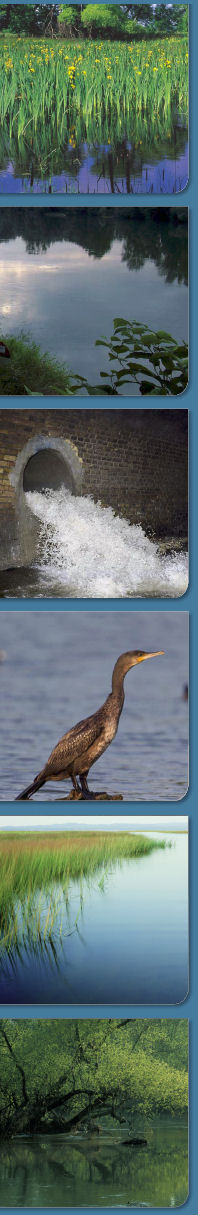 KÖSZÖNÖM A FIGYELMET!
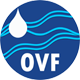 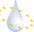